Муниципальное бюджетное образовательное учреждение «Центр развития ребенка – детский сад №28 «Огонек»Лэпбук «Любимые сказки и рассказы»для детей старшего дошкольного возраста
Разработала: Дедова Н.Н., воспитатель


Бердск - 2023
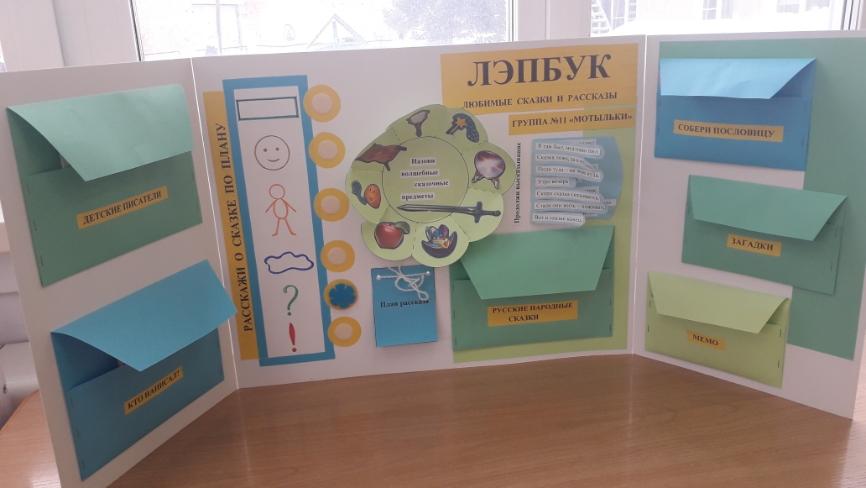 Цель и задачи
Цель: создание  условий  для формирования основ читательской грамотности у детей старшего дошкольного возраста
Задачи:
Стимулировать  интерес к детской литературе, как источнику новой информации и произведению искусства.
Воспитывать умение понимать литературные произведения разных жанров, анализировать прочитанное, выделять идею.
Знакомить с детскими писателями.
Развивать речь, умение составлять  рассказ о литературном произведении по плану.
1. Д/и «Детские писатели»: познакомить с портретами  и именами известных детских писателей
2. Д/и «Кто написал?»: учить сопоставлять  обложку  книги с ее названием и автором.  В этом задании представлены авторские литературные произведения
3. Д/и «Русские народные сказки»: учить определять  сказку по иллюстрации.
4. «Расскажи по плану»: учить составлять рассказ о литературном произведении по плану, каждый пункт которого обозначен символом:  название произведения;  автор;  главный герой: его имя, описание, качества характера;  задача, проблема с которой столкнулся герой, как ему удалось ее разрешить;  чему учит нас эта сказка или рассказ?  личное мнение: понравилось произведение или нет, почему?
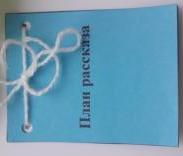 5. Д/и «Назови волшебные сказочные предметы»: развивать представления о многообразии  сказочных предметов и их свойствах
6. Д/и «Продолжи высказывание»: закрепить известные  высказываниям из сказок
7. «Собери пословицу»:  учить сопоставлять начала и окончания пословиц, понимать их смысл
8. Д/и «Мемо»: развивать память, мышление
9. Д/и «Отгадай загадку»: развивать умение отгадывать загадки, составленные по мотивам  известных сказок
Спасибо за внимание!
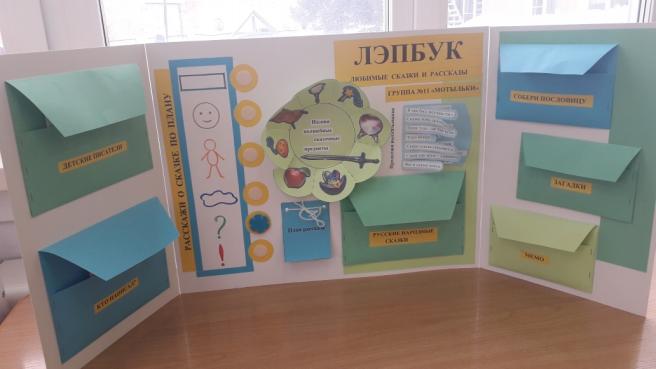